Групова взаємодія і прийняття групових рішень
Ст.викл.Вронська В.М.
Соціальна психологія переймається різноманітними проблемами, пов'язаними з прийняттям рішення: чи завжди групові рішення є ефективнішими за індивідуальні, як об'єднуються індивідуальні думки в єдине рішення, які наслідки для групи та індивідів має спільне рішення? Процес прийняття групового рішення вона розглядає у теоретичному і практичному аспектах.
Теоретичний аспект пов'язаний із психологічним вивченням цього процесу. При цьому науковців цікавлять різні ефекти групового обговорення, співвідношення індивідуальних і групових виборів, діяльність індивіда, система мотиваційних характеристик членів групи. Прагматичний — налаштовує на вивчення оптимальності альтернатив, способів елективної організації обговорення і прийняття рішення
Прийняття рішення як теоретична проблема
Першим рубежем наукового інтересу соціальної психології щодо цього є вияв ціннісних особливостей індивідуальних і групових рішень, явищ групової поляризації, групової нормалізації, "зсування до ризику", феномену "group-think” (групового мислення, групового духу).

Кожна з форм прийняття рішення має свої особливості, недоліки і переваги (табл. 1), тому жодна не визнана беззастережно як найефективніша.
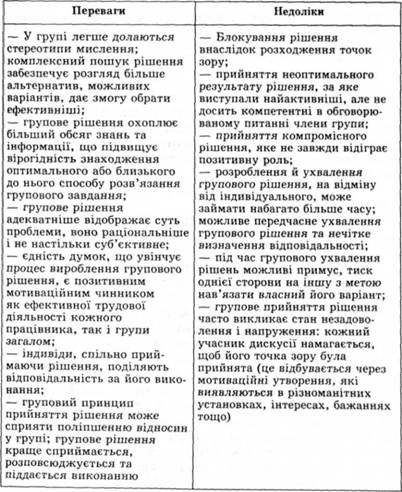 Практика неодноразово підтверджувала оптимальність індивідуальних рішень, які у зв'язку з уникненням багатьох процедурних проблем є оперативнішими, персоніфікованішими. У надто складних ситуаціях, що охоплюють соціальні, психологічні, соціально-психологічні, моральні аспекти, неминучим стає звернення до групової думки.

Обґрунтування переваг і недоліків групового рішення пов'язане з виявом феномену "зсування до ризику". Він полягає в тому, що групове рішення є ризикованішим порівняно із середнім з індивідуальних рішень, прийнятих до групового обговорення. Групі властивий і ефект групової нормалізації, згідно з яким вона відкидає найбільш крайні рішення і приймає середнє з індивідуальних.
Групова нормалізація — соціально-психологічний феномен, який виникає у результаті групової дискусії, коли протилежні точки зору, навіть екстремальні позиції, згладжуються і стають єдиною усередненою думкою.

Цей факт заявив про себе у процесі досліджень групових норм, конформної поведінки та ін. Було встановлено, що певна кількість осіб, які беруть участь в груповій дискусії і виробляють групові рішення, ризикує, а рівень їх ризику значно більший, ніж в окремої людини, яка діє за таких самих обставин. Як з'ясувалося, потяг до ризику зумовлюють кілька чинників:
-розподіл відповідальності (послаблює страх перед ймовірною помилкою);
— ціна ризику (якщо ризик має позитивну цінність в соціокультурному середовищі, люди прагнуть до нього, якщо навпаки, намагаються уникати);
— індивідуальні особливості індивідів.
Ці спостереження зумовили появу гіпотез, які намагались розшифрувати феномен "зсування до ризику". За однією з них, групова дискусія, породжуючи емоційні контакти між членами групи, може спричинити відчуття спільної відповідальності, а отже й особистої безвідповідальності або меншої індивідуальної відповідальності за ризиковані рішення, оскільки вони належать усій групі. Таке групове обговорення проблеми сприяє прийняттю ризикованіших рішень. Друга гіпотеза ґрунтується на якостях лідера, його особливостях сприймання ситуації. Оскільки він більш схильний до ризикованих рішень, то у процесі обговорення проблеми переконує групу в своїй правоті.
Ще одна гіпотеза — гіпотеза ризику як цінності — виходить з переконання про соціальну значущість, престижність ризику. її прихильники вважають, що готовність до ризику підвищує статус людини у групі, тому більшість вдається до ризикованіших рішень, намагаючись підвищити свій статус.

Ефект "зсування до ризику" не є універсальним і єдиним наслідком групового обговорення проблеми. Іноді відбувається "зсування" групового рішення в бік обережності. До того ж групова дискусія не завжди приводить до ризикованіших чи обережніших рішень.
Таблиця 2. Поведінка людей, мотивованих на досягнення успіху і на уникнення невдачі
Під час групової дискусії з приводу вироблення групового рішення виникає явище, назване "феноменом групової поляризації "



Групова поляризація — соціально-психологічний феномен, що є результатом групової дискусії, у процесі якої різні точки зору, думки оформлюються у дві протилежні безкомпромісні позиції.
Групове обговорення проблеми сприяє зміцненню засадничих думок індивідів. При цьому середні перебувають на другорядних ролях, а крайні, розподілившись між двома полюсами, починають формувати групову думку.

Групова поляризація трактується і як посилення внаслідок дискусії екстремальності групового рішення. Величина її буде тим більшою, чим далі зміщені первинні переваги членів групи від середніх значень. Крайня форма цього явища виражає стан внутрішньогрупового конфлікту, нервово-психічного напруження, що може спричинити негативні наслідки і для особистості, і для групи.
Серед симптомів групового мислення виокремлюють ілюзію невразливості (поділяється більшістю або усією групою, наслідком є перебільшений оптимізм і схильність до надмірного ризику) і надмірну віру в етичність та принципи поведінки (членів групи іноді спонукують ігнорувати моральні наслідки прийняття рішення). Внаслідок їх дії члени групи нерідко переоцінюють свої права і можливості.
Література:
Дельбек, А.Л., Ван де Вен, А.Х., і Густафсон, Д.Х. (1975). Групові методи планування програм: Посібник з номінальних групових та Delphi процесів. Гленв'ю, Іллінойс: Скотт Форесман.

Ессер, Дж. К., і Ліндоерфер, Дж. Групове мислення та аварія космічного човника Challenger: До кількісного аналізу випадків. Журнал прийняття поведінкових рішень, 2, 167—177.

Хасті Р., & Камеда Т. Надійна краса більшості правил у групових рішеннях. Психологічний огляд, 112, 494—500.

Яніс І.Л. Жертви групового мислення. Нью-Йорк: Хоутон Міффлін.
Лам, С.К., & Шаубрук, Дж. (2000). Удосконалення групових рішень шляхом кращого об'єднання інформації: Порівняльна перевага систем підтримки групових рішень. Журнал прикладної психології, 85, 565—573.
Шахтар, Ф.К. (1984). Групове проти індивідуального прийняття рішень: Дослідження показників ефективності, стратегій прийняття рішень та втрат/прибутку процесу. Організаційна поведінка та ефективність роботи людини, 33, 112—124.
Мітчелл, Дж., Руссо, Дж., і Пеннінгтон, Н. (1989). Назад у майбутнє: Тимчасова перспектива в поясненні подій. Журнал прийняття поведінкових рішень, 2, 25—38.
Мохаммед, С., & Рінгзейс, Е. (2001). Когнітивна різноманітність та консенсус у прийнятті групових рішень: роль вхідних даних, процесів та результатів. Організаційна поведінка та процеси прийняття рішень людиною, 85, 310—335.
Мурхед, Г., референс, Р., & Neck, C.P. (1991). Фіаско рішення групи продовжуються: космічний човник Challenger і переглянута структура групового мислення. Людські відносини, 44, 539—550.
Нунамакер, Дж. Ф., молодший, Денніс, А.Р., Валачич, Дж., Фогель, Д. Р., і Джордж, Дж. Ф. (1991, липень). Електронні зустрічі для підтримки групової роботи. Комунікації АСМ, 34 (7), 40—61.
Петерсон, Р. (1999). Чи можете ви мати занадто багато хорошого? Межі голосу для підвищення задоволеності лідерами. Особистість та соціальна психологія, 25, 313—324.

Рох С.Г. Навіщо скликати рейтингові команди: Дослідження переваг очікуваного обговорення, консенсусу та мотивації. Організаційна поведінка та процеси прийняття рішень людиною, 104, 14—29.

Саймонс, Т., Пеллед, Л.Х., і Сміт, К.А. (1999). Використання різниці: різноманітність, дебати, всебічність рішень у командах вищого керівництва. Журнал Академії Менеджменту, 42, 662—673.

Райт, Г., і Гудвін, П. (2002). Усунення упередженості обрамлення за допомогою простих інструкцій, щоб «думати сильніше» та респонденти з управлінським досвідом: Прокоментуйте «розбиття кадру». Журнал стратегічного менеджменту, 23, 1059—1067.